Pour quoi
Start-up Centres dans vos Universités?
Presenté par Dr Tim Coole
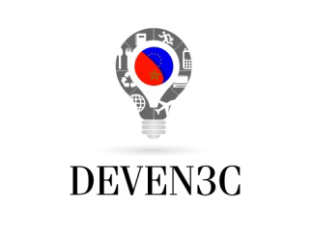 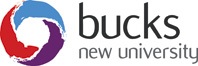 1
Comment developer Start-ups centres dans vos Universités?
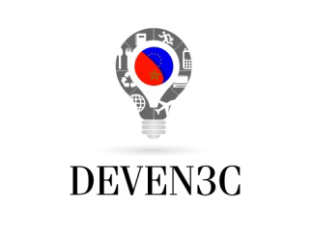 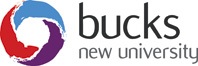 2
L’experience de Royaume Uni
Comment démarrer?
Quels sont les tensions/barrières?
Qu’est ce que c’est une organisation entrepreneuriale?
Quelles sont les bénéfices d’être engagé?
Est-ce que nous sommes capables? ,
Est-ce que nous voulons être propriétaires?
Est-ce que nous sommes un projet crédible?
Quelle est la meilleure manière de nous approcher?
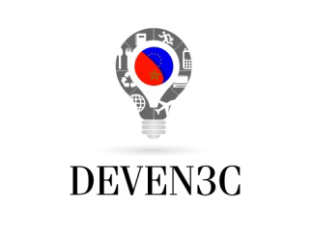 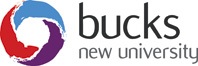 3
Sommes-nous une Université Entrepreneuriale? 
Peuvent les Universités s’adapter? Il faut un changement organisationnel?
 Entrepreneurial v Manageriel design/culture
 Rééquilibrer “stakeholder” relations/valeurs?
 Devenant des organisations en train d’apprendre et qui ont appris
 Recherche/développement v Recherche/publication
 Typologies de personnel et compensations ? 
Enseignants v personnel administratif v consultant 
 Contrat avec les étudiants?
 Open door to entrepreneurs and IPR
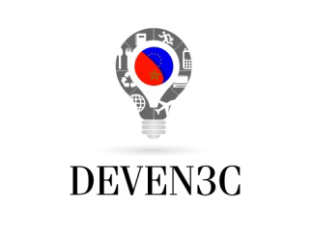 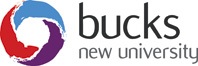 4
BUCKS Martyn Robertson
Quels sont les tensions/barrières?
C’est difficile de trouver, créer des idées et reconnaître les opportunités. Être tout seul et se maintenir motivé 
Construire de la confiance 
Avoir l’habilité et la détresse to gérer votre business 
Développer des networks et trouver des clients 
“Se battre” pour trouver des capitaux –La  Banks ne donne pas facilement des prêts
Les risques sont très grands
Les aspects légaux
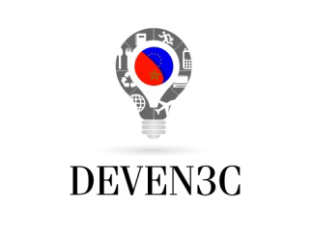 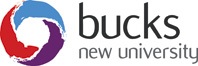 5
Exemple: Business Start-Up @ Bucks Uni.
Nos buts
Augmenter la conscience de l’entrepreneuriat
Donner des services d’appui aux étudiants et diplômés qui considèrent l’auto-emploi comme sa carrière professionnelle
Enseigner aux étudiants les habilités entrepreneurial et de business qui vont renforcer son profile de travail
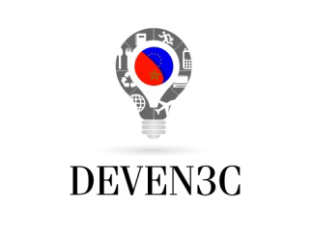 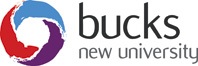 6
Services offerts aux diplomés
Business  & Personnel d’évaluation
Accès aux Services financiers 
Mentor Financier & Expert Professionnel
On-site counselling
Training Programmes 
Entrepreneurs’ network, 
Networking Events & Opportunités 
Facilités aux Incubateurs
Competitions & Elevator Pitches
Embedded Learning
Facilités
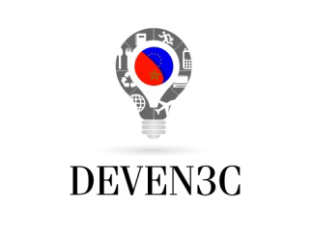 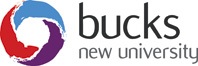 7
Combien des services l’université doit fournir?
Business  & Personal Appraisal 
Access to Finance & Professional Services
Expert mentors & business support. 
On-site counselling
Training Programmes 
Entrepreneurs’ network, 
Networking Events & Opportunities 
Incubation Facilities
Competitions & Elevator Pitches
Embedded Learning
Facilities
Proof of concept funding
Workshops
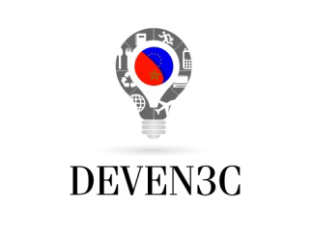 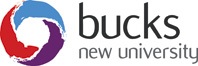 8
BUCKS Martyn Robertson
[Speaker Notes: Incubatee Profile
Interested in the individual and their personal motivation and commitment
Quality  of the business concept ( feasibility, commercial robustness, individual capabilities, etc)]
Ce que nous avons fait..
Sessions informatives mensuelles
Evaluation de besoins 
Workshops (Knowledge Workshops, business planning, networking etc etc)
École d’été annuelle
Compétition du concept de Business
Rendez vous personnel avec un Expert de Business
Mentors de Business
Preuves de Fonds
Access to business incubation
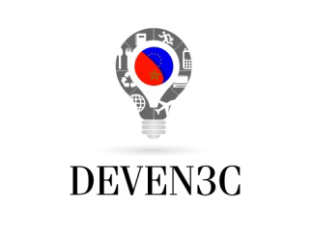 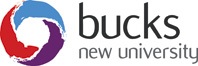 9
Workshops
Business Awareness
Génération des idées 
Idée contrasté
Business Feasibility & Planning
Functional Specialisms
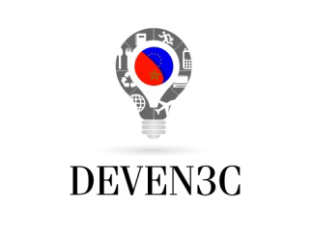 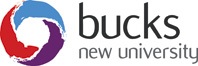 10
Appui et support financier
“On site” conseiller qui donne accès aux fonds 
Network de Business Angels 
Committed bank managers 
Avocats Commerciaux pour négocier
Entrepreneurial accountants to match businesses to their clients’ funds 
Subvention aux étudiants
Prouve de Concept Fonds
Fonds pour de bonnes idées
Régional Venture Capital Fonds
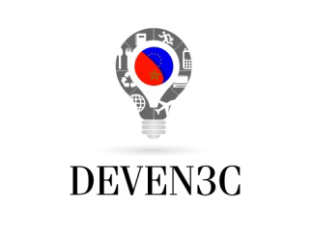 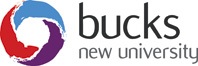 11
Un pack complet à tous les niveaux pour appuyer la croissance de business basé sur des standards et valeurs
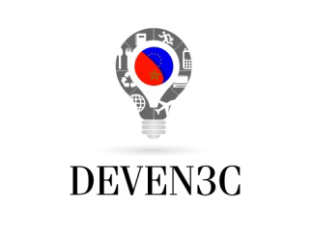 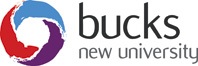 12
Comment doit être la culture universitaire? :-

Professionnelle
Avec des ressources
Honnête, confidente & respectant
Avec des valeurs
D’écoute, attentionné et qui donne support mais jamais très exagérée 
Amusante et welcoming
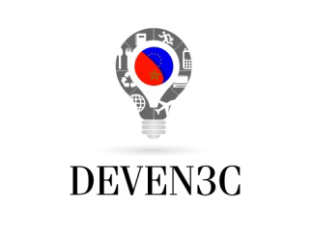 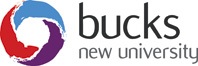 13
19. Example of a website:-  WWW.BUSINESS-START-UP.BIZ
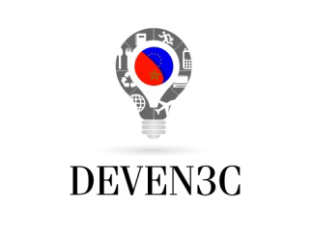 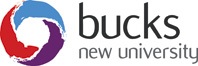 Engagement avec la Communauté
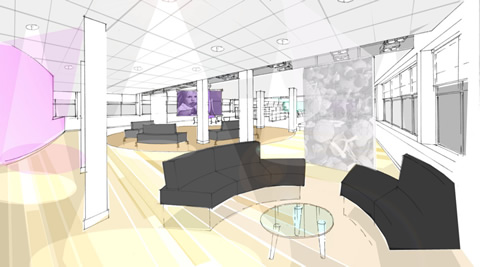 15
Un lieu où être entrepreneur
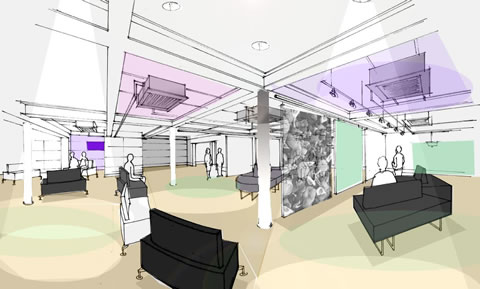 16
Centre d’affaires
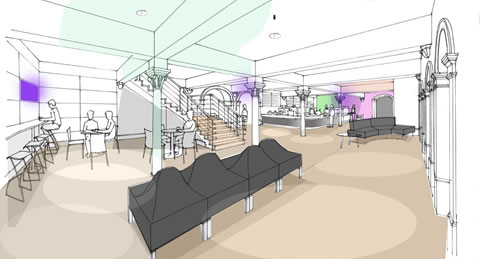 17
COMPETITIONS entre Universités
18
Un showcase de talent?
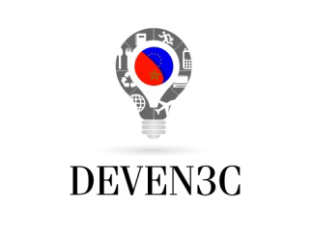 19
Des histoires de Succès
20
BUCKS Martyn Robertson
Embedded Enterprise Teaching, Learning & Employability
through:
Enterprise Café: resources and interaction
Faculty Pioneers & Enterprise Fellows 
Curriculum Evaluation and Scholarly Research projects
Staff Development
Curriculum Projects
Student Placements
Student Work and Talent Showcased
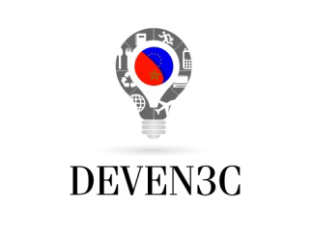 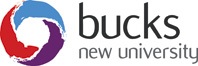 21
Des Questions Essentielles
Quelles sont les plus grandes barrières que votre Université a besoin de surpasser?
 Quelles sont les plus grandes barrières que les étudiants  et diplômés doivent surpasser pour devenir entrepreneurs de succès?
Quelle est la situation courante dans votre Université?
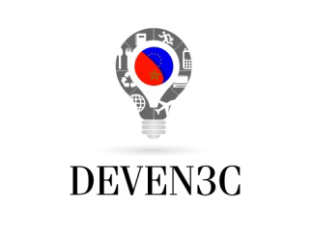 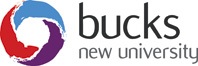 22